Rok szkolny2022/2023
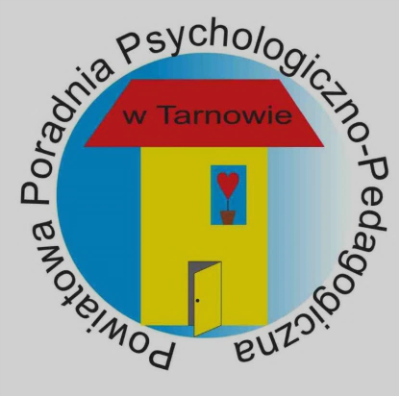 Osiągnięcia 
Powiatowej Poradni 
Psychologiczno-Pedagogicznej 
w Tarnowie
Misją Poradni jest:
Pomoc dzieciom, młodzieży,
rodzicom (opiekunom) i nauczycielom
potrzebującym wsparcia, poszukującym
dróg w samorozwoju poprzez wnikliwą
diagnozę psychologiczną, pedagogiczną
i logopedyczną oraz działania
profilaktyczne i doradztwo.
			
Oferujemy każdemu indywidualne
podejście oraz wsparcie w działaniach
 wychowawczych rodziców i nauczycieli,
a także pomoc w minimalizowaniu
   nieharmonijności rozwojowych dzieci.
   	
Na bazie wiedzy i umiejętności
   pracowników propagujemy naszą
   placówkę w środowisku lokalnym,
   zachęcając do korzystania z naszej pomocy.
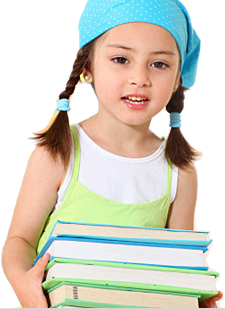 2
dr Renata Smoleń 
Dyrektor Powiatowej Poradni Psychologiczno-Pedagogicznej
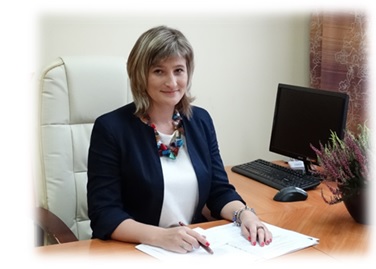 SiedzibaPowiatowej Poradni Psychologiczno-Pedagogicznej
3
Filie Powiatowej Poradni Psychologiczno-Pedagogicznej
Filia w Tuchowie
Filia w Wojniczu
Filia w Żabnie
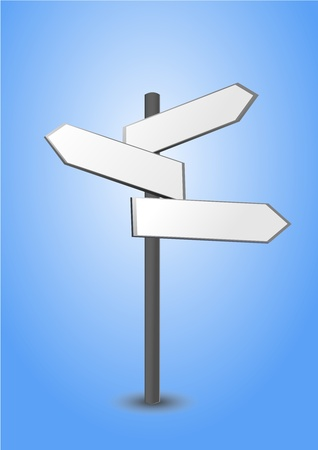 4
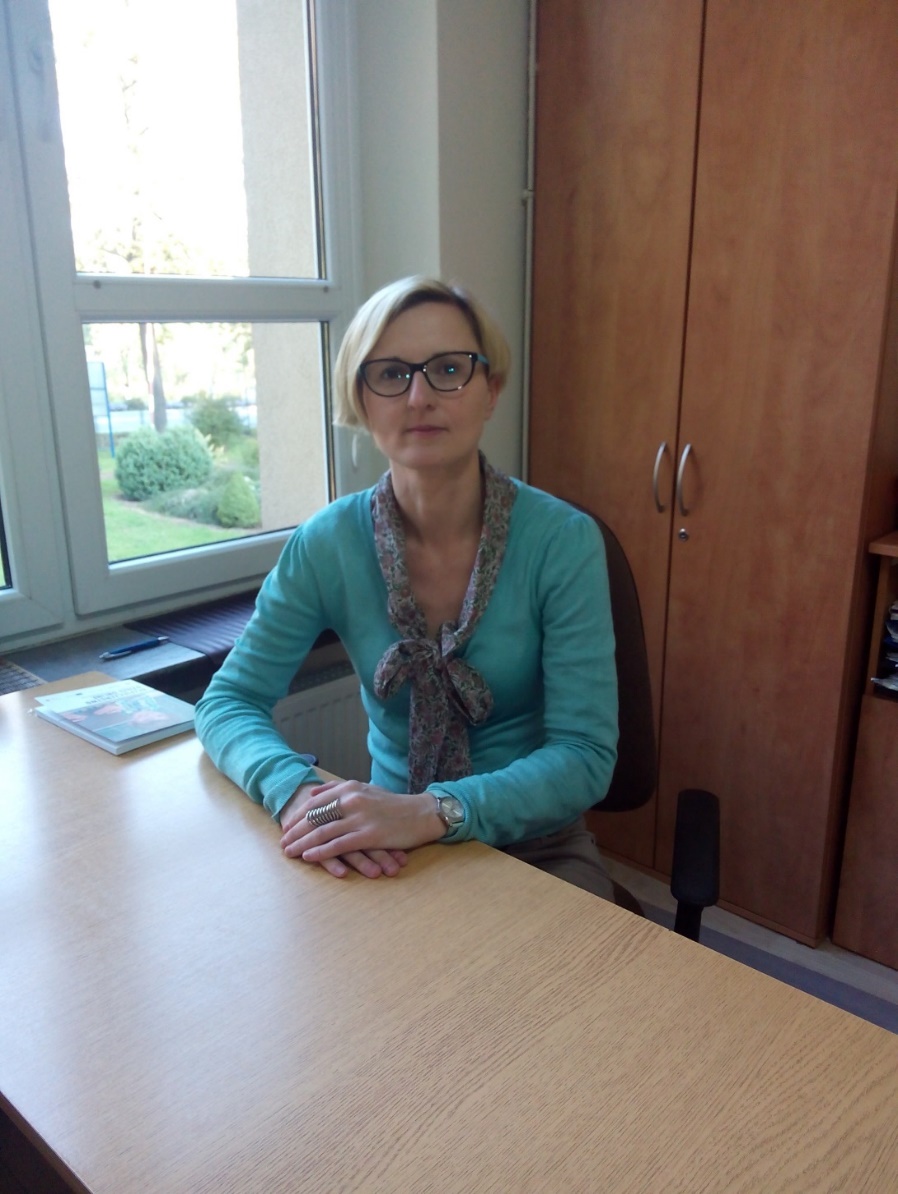 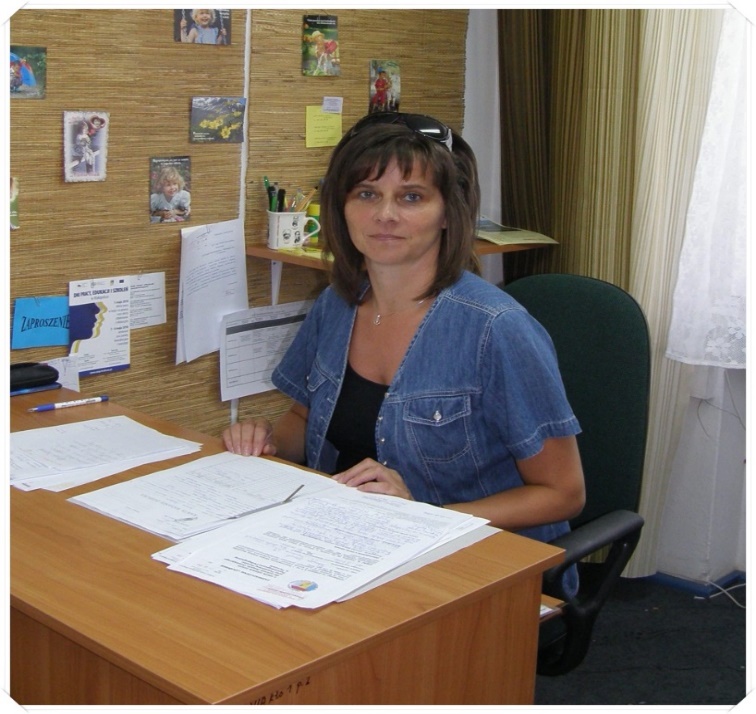 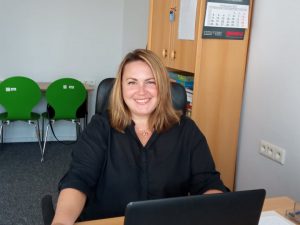 mgr Joanna Szopińska 

Kierownik PPPP w Tarnowie
Filia w Żabnie
mgr Jolanta Dziuban

Kierownik PPPP w Tarnowie
Filia w Tuchowie
mgr Magdalena Podolańska

Kierownik PPPP w Tarnowie
Filia w Wojniczu
5
Siedziba Powiatowej Poradni Psychologiczno – Pedagogicznej w Tarnowie Filia w Tuchowie
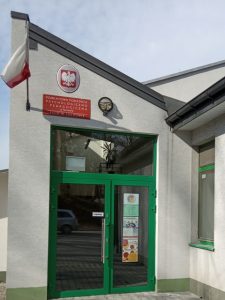 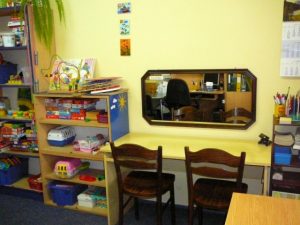 6
Siedziba Powiatowej Poradni Psychologiczno – Pedagogicznej w Tarnowie Filia w Wojniczu
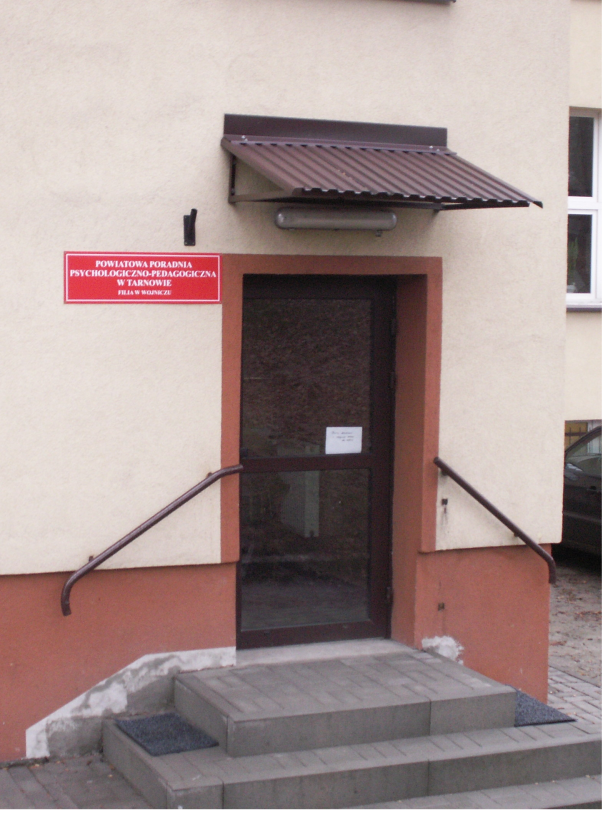 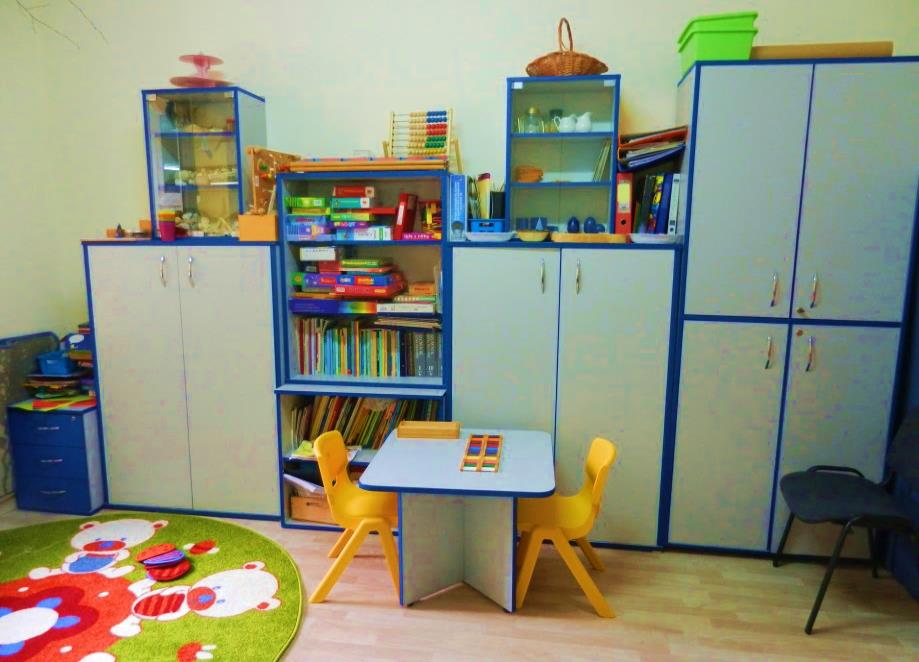 7
Siedziba Powiatowej Poradni Psychologiczno – Pedagogicznej w Tarnowie Filia w Żabnie
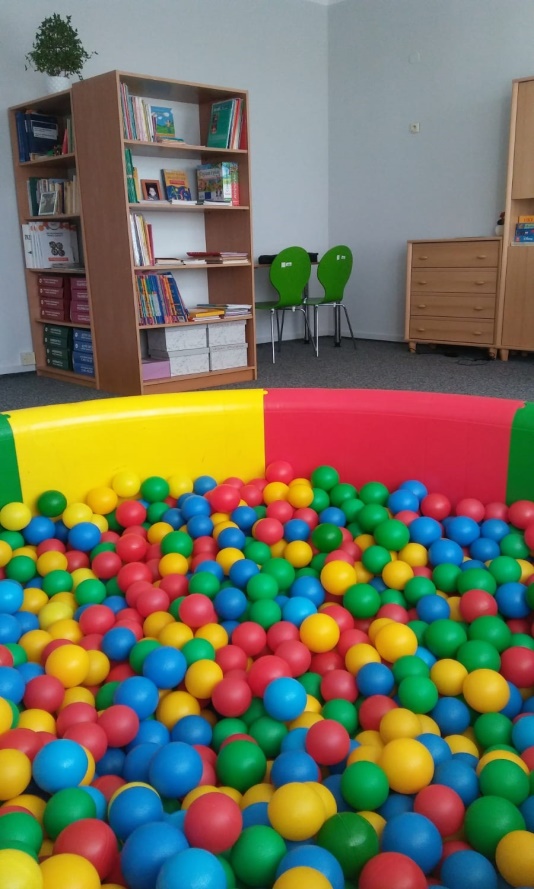 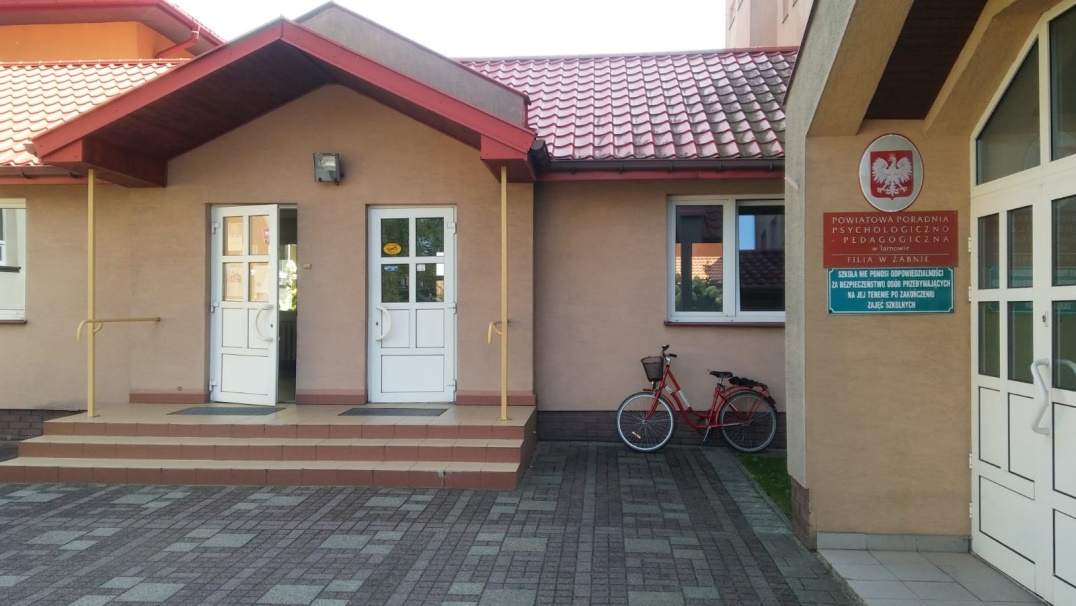 8
Obszar działania PPPP w Tarnowie 

16 gmin Powiatu Tarnowskiego podzielone pomiędzy Poradnię Tarnów oraz poszczególne Filie
Obszar działania – PPPP Tarnów 
Lisia Góra, Pleśna, Radłów, Ryglice (Zalasowa, Lubcza, Wola Lubecka), Skrzyszów, Tarnów, Wierzchosławice
Obszar działania – Filia w Tuchowie

Ciężkowice,  Gromnik, Ryglice (Ryglice, Bistuszowa, Joniny, Kowalowa), Rzepiennik Strzyżewski, Szerzyny, Tuchów
Obszar działania - Filia w Wojniczu

Wojnicz, Zakliczyn
Obszar działania - Filia w Żabnie

Wietrzychowice, Żabno
9
Kadra pedagogiczna (stan na 31.08.2023 r.)
10
Pracownicy administracji i obsługi(stan na 31.08.2023 r.)
11
Zakres zadań pracowników pedagogicznych
Diagnozowanie
Terapia indywidualna i grupowa 
Psychoedukacja
Doradztwo zawodowe
Mediacje
Interwencje w środowisku ucznia
Działalność informacyjna
12
Powiatowa Poradnia Psychologiczno-Pedagogiczna w roku szkolnym 2022/2023 proponowała:
badania diagnostyczne: psychologiczne, pedagogiczne, logopedyczne 
doradztwo psychologiczne, pedagogiczne i logopedyczne dla młodzieży, rodziców i nauczycieli 
specjalistyczną diagnozę kierunku kształcenia ponadpodstawowego i wyboru zawodu dla uczniów klas VIII szkół podstawowych
13
Pomoc psychologiczno - pedagogiczna i logopedyczna w roku szkolnym 2022/2023
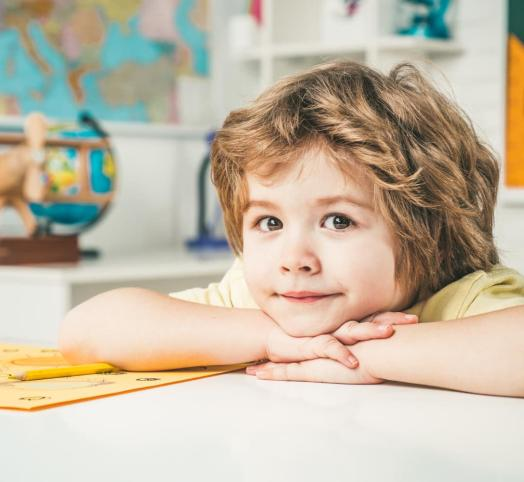 14
Liczba placówek oświatowych ogółem 357
Liczba dzieci/uczniów ogółem 34646


 dane na podstawie arkusza organizacyjnego Poradni na rok szkolny 2022/2023
15
Działalność merytoryczna w liczbach
PPPP w Tarnowie wraz z Filiami przyjęła 3438 dzieci 

PPPP w Tarnowie wraz z Filiami przeprowadziła 4539 diagnoz 
w tym:
psychologicznych                                         1889 diagnoz                                     
pedagogicznych                                            1572 diagnozy
logopedycznych                                            1075 diagnoz
pod kątem wyboru zawodu                                3 diagnozy
16
Działalność merytoryczna w liczbach
Wydano:

488 opinii o potrzebie dostosowania wymagań edukacyjnych dla uczniów
136 opinii o specyficznych trudnościach w uczeniu się 
1597 opinii o objęciu pomocą psychologiczno-pedagogiczną  w szkole, przedszkolu lub w placówce
74 opinie o potrzebie wczesnego wspomagania rozwoju dziecka
17
Działalność merytoryczna w liczbach
Zajęcia terapeutyczne indywidualne

w zajęciach psychoterapii uczestniczyło 88 dzieci 
na terapię pedagogiczną uczęszczało 49 dzieci 
w terapii logopedycznej wzięło udział 637 dzieci 
w terapii EEG Biofeedback uczestniczyło 6 dzieci 
w zajęciach wczesnego wspomagania rozwoju dla dzieci 0-6 r.ż.  uczestniczyło 20 dzieci 
testem MOXO zdiagnozowano 232 dzieci
18
Działalność merytoryczna w liczbach
Zajęcia prowadzone w terenie

zorganizowano zajęcia psychoedukacyjne w szkołach dla 3213 dzieci i młodzieży
pracownicy Poradni udzielili 789 porad po badaniach przesiewowych dzieci 6–letnich i 5-letnich oraz 49 porad dla uczniów klas I
udzielono 906 indywidualnych porad i konsultacji dla rodziców i nauczycieli
pracownicy wygłosili 21 prelekcji dla 430 rodziców 
na zaproszenie Dyrektorów szkół pracownicy przeprowadzili 16 Rad Pedagogicznych dla 214 nauczycieli
w zajęciach aktywizujących do wyboru kierunku kształcenia i zawodu udział wzięło 141 uczniów
19
Organizowanie i prowadzenie wspomagania przedszkoli, szkół i placówek
szkoleniowe rady pedagogiczne przeprowadzono w 13 placówkach
logopedyczne i pedagogiczne badania przesiewowe prowadzono w 38 placówkach
opinie o potrzebie dostosowania wymagań edukacyjnych dla uczniów wydano dla 108 szkół
opinie o potrzebie objęcia uczniów pomocą psychologiczno-pedagogiczną wydano dla 185 placówek
zajęcia warsztatowe prowadzono w 71 szkołach
20
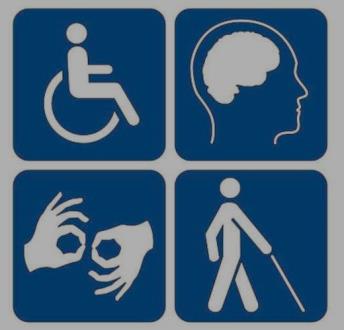 Zespół orzekający
21
Zespół orzekający
22
Pracownicy Poradni doskonalili swój warsztat pracy poprzez:
nabywanie nowych kwalifikacji na studiach podyplomowych i kursach kwalifikacyjnych
udział w warsztatach, szkoleniach, kursach
wewnętrznych formach doskonalenia
korzystanie z literatury fachowej
23
Współpraca PPPP w Tarnowie z różnymi instytucjami
Starostwo Powiatowe w Tarnowie  
Urzędy Miast i Gmin
Powiatowe Centrum Pomocy Rodzinie
Gminne Ośrodki Pomocy Społecznej
Świetlice profilaktyczno-wychowawcze
Opiniodawczy Zespół Sądowych Specjalistów 
Sąd Rejonowy Wydział III Rodzinny i Nieletnich
Policja
Specjalne Ośrodki Szkolno-Wychowawcze
Ośrodek Opiekuńczo-Rehabilitacyjny w Jadownikach Mokrych
Regionalny Ośrodek Rewalidacyjno-Wychowawczy w Pogórskiej Woli
Centrum Informacji i Planowania Kariery Zawodowej
Urzędy Pracy
OHP
Placówki służby zdrowia
24
Przedsięwzięcia realizowane w roku szkolnym 2022/2023
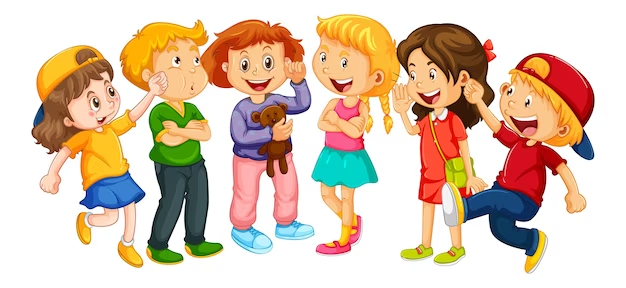 25
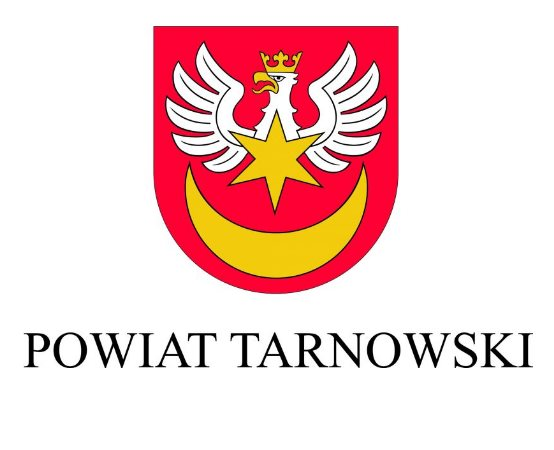 JA, ja i otoczenie, Moja kariera
26
Zakres współpracy Poradni  w ramach projektu
Przeprowadzenie przez pracowników PPPP w Tarnowie Filia w Tuchowie oraz w Żabnie zajęć warsztatowych dla uczniów szkół ponadpodstawowych pt. „Rozwijanie umiejętności radzenia sobie ze stresem” oraz „Rozwijanie umiejętności radzenia sobie ze stresem (sposoby jego pokonywania i odpowiedniego zachowania się w sytuacjach konfliktowych), poznanie sposobów rozwiązywania problemów i konfliktów, zasady asertywności w kontakcie z drugim człowiekiem”

Poprowadzenie przez pracownika PPPP w Tarnowie spotkania z doradcami zawodowymi z powiatu tarnowskiego

Udział pracowników PPPP w Tarnowie oraz pracowników Filii w Żabnie w konferencji „Doradztwo zawodowe – przestrzeń potrzeb i współpracy” - podsumowanie projektu
27
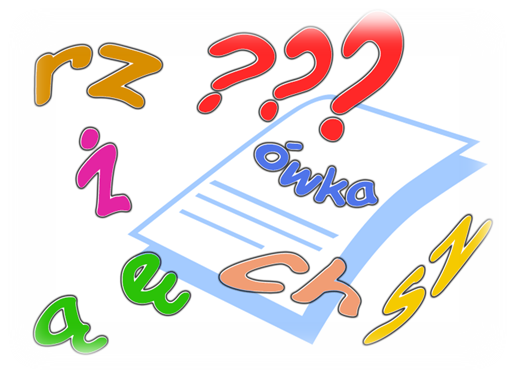 Europejski Tydzień Świadomości Dysleksji 3 – 9 październik 2022 r.
28
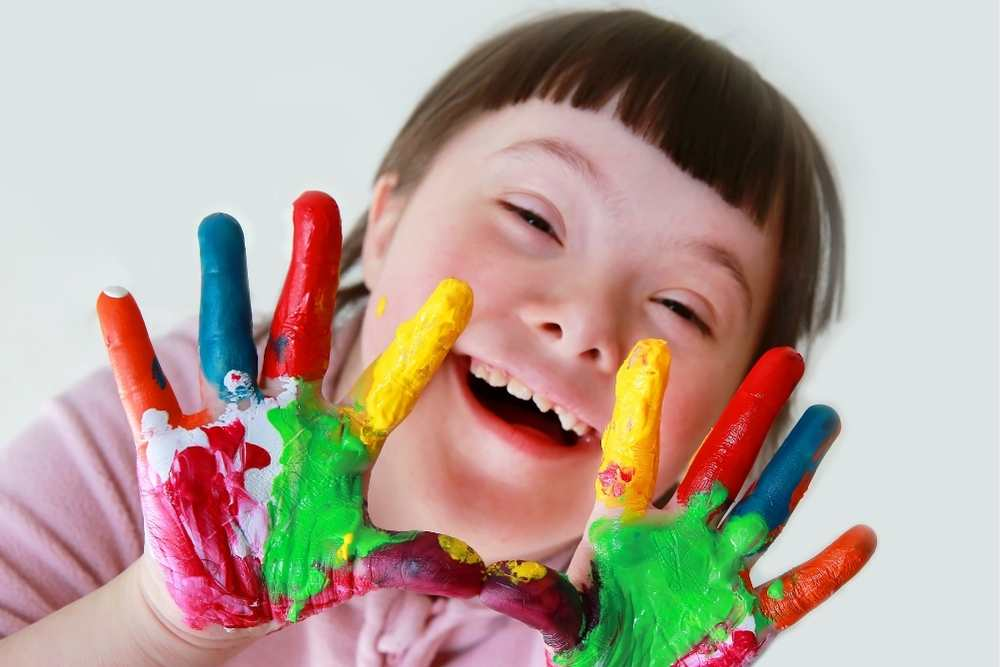 Październik miesiącem świadomości o Zespole Downa
29
Międzynarodowy Miesiąc AAC
30
Międzynarodowy Dzień Osób z Niepełnosprawnościami
31
Międzynarodowy Dzień Psychologa  21 luty 2023 r.
32
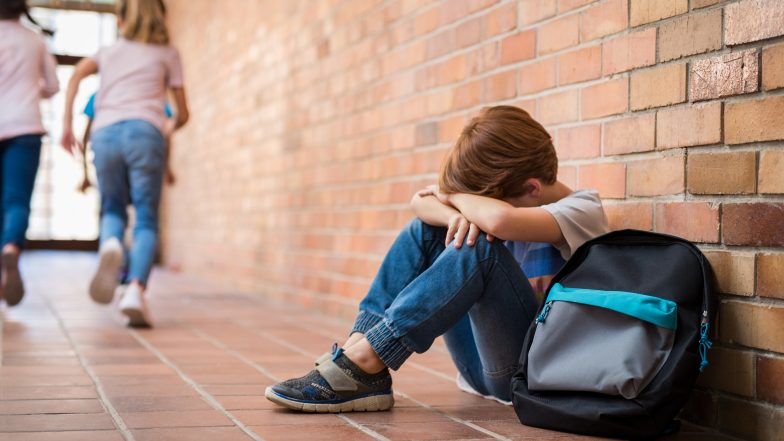 Ogólnopolski Dzień Walki z Depresją
33
Światowy Dzień Słuchu
Ponadto specjaliści Zespołu WWRD podnosili w tym dniu swoje kwalifikacje uczestnicząc w spotkaniu szkoleniowym prowadzonym przez protetyka słuchu, providera Neuroflow.
34
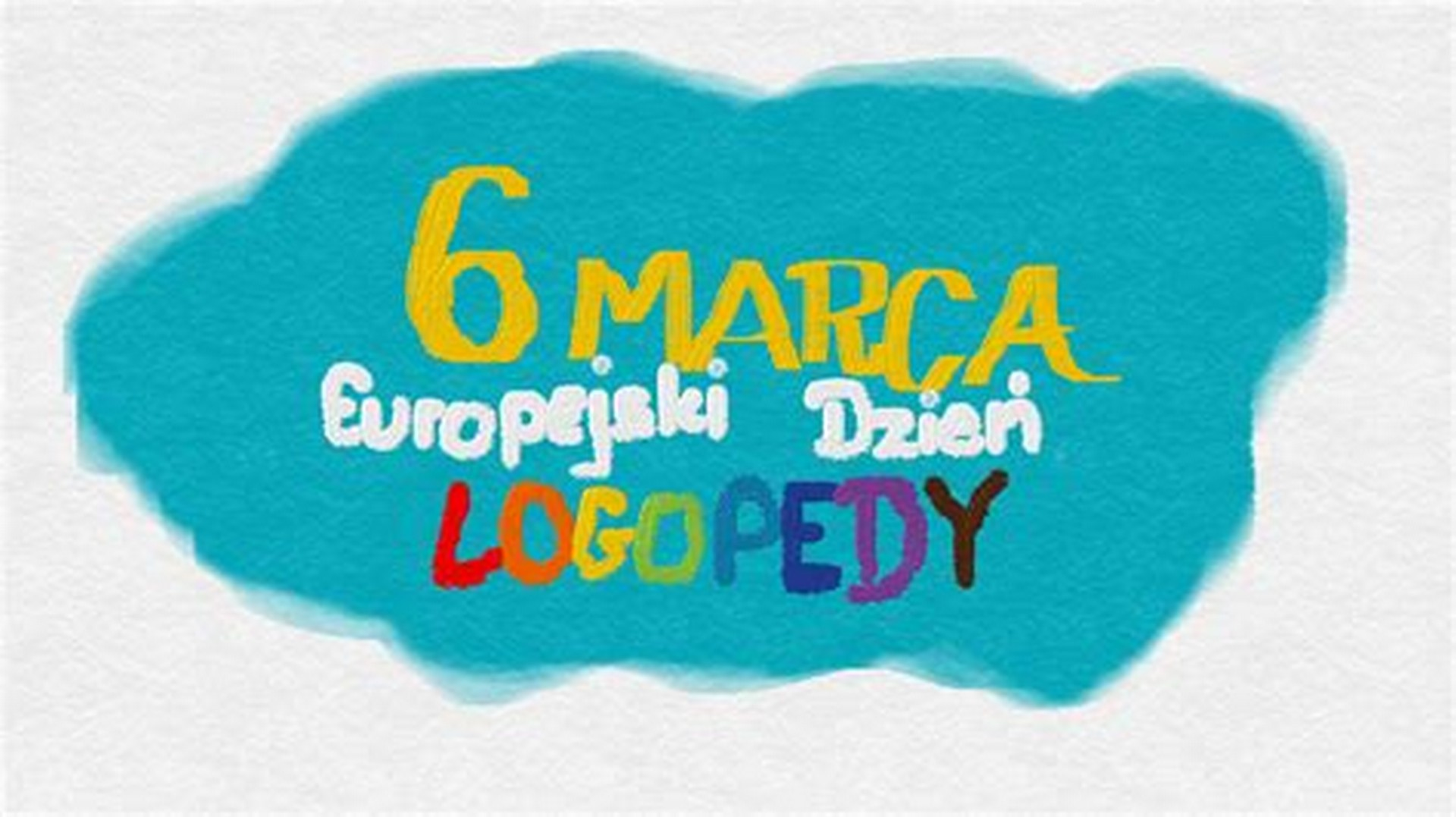 Europejski Dzień Logopedy
35
Światowy Dzień Świadomości Autyzmu
36
Międzynarodowy Dzień Książki dla Dzieci  2 kwietnia 2023 r.
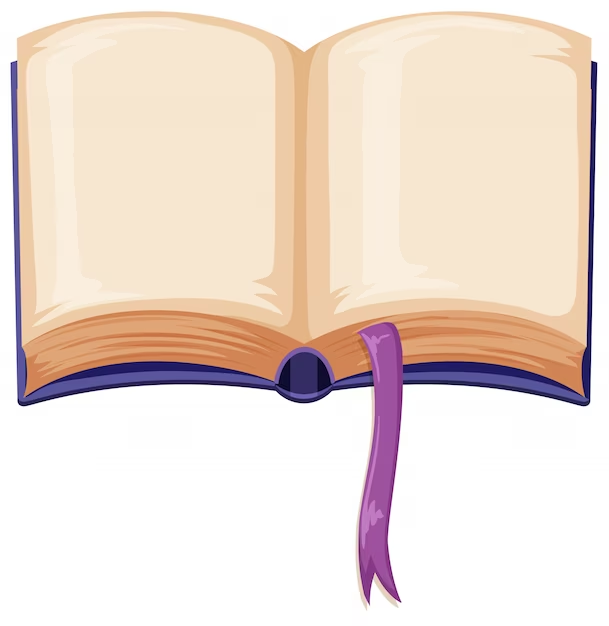 37
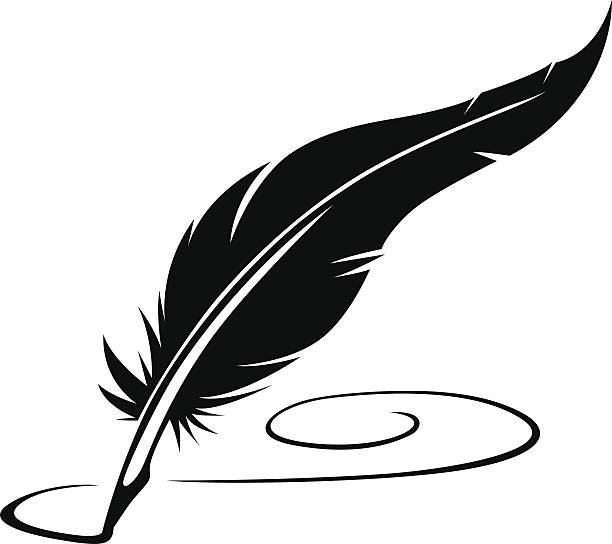 Światowy Dzień Książki i Praw Autorskich  23 kwietnia 2023 r.
38
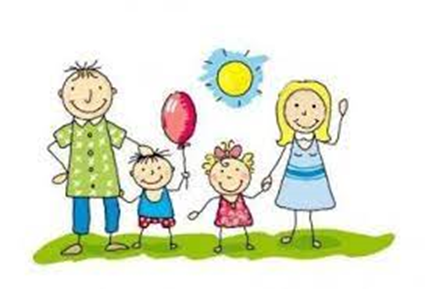 Dzień otwarty
39
39
Zajęcia dla dzieci z opóźnionym rozwojem mowy
40
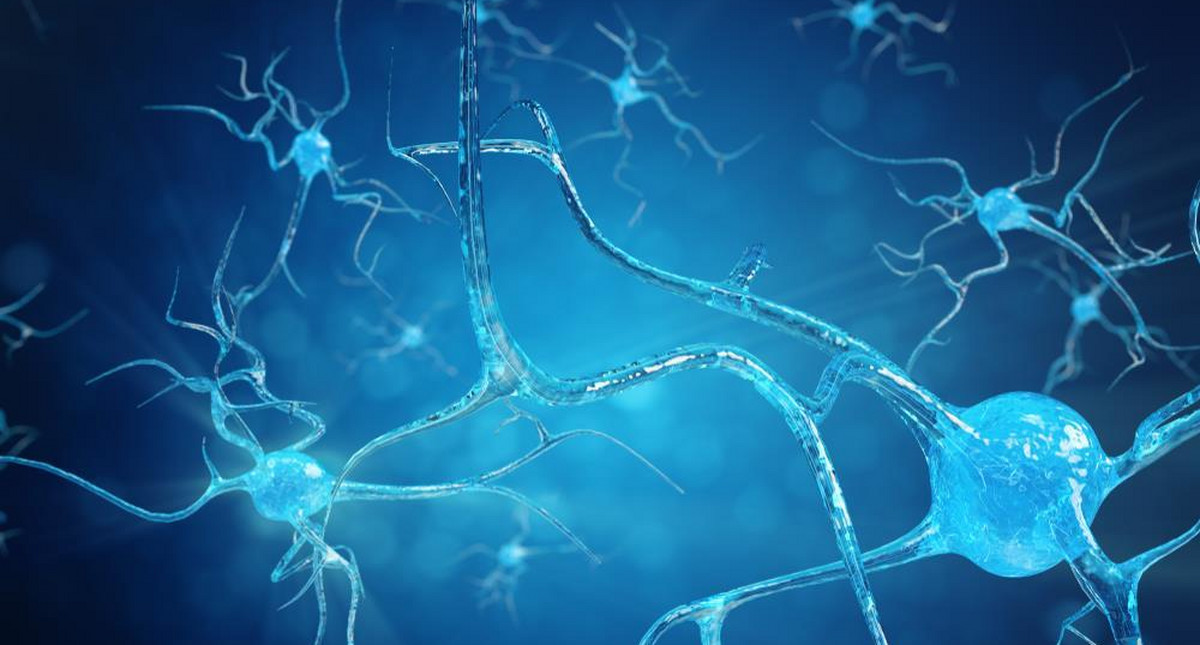 Zajęcia dla dzieci z zaburzeniami przetwarzania słuchowego
41
Trening Umiejętności Społecznych
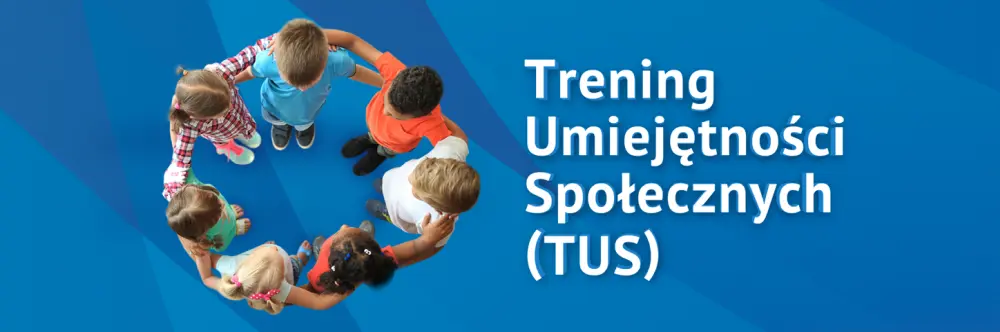 42
Zajęcia rozwijające kompetencje emocjonalno-społeczne
43
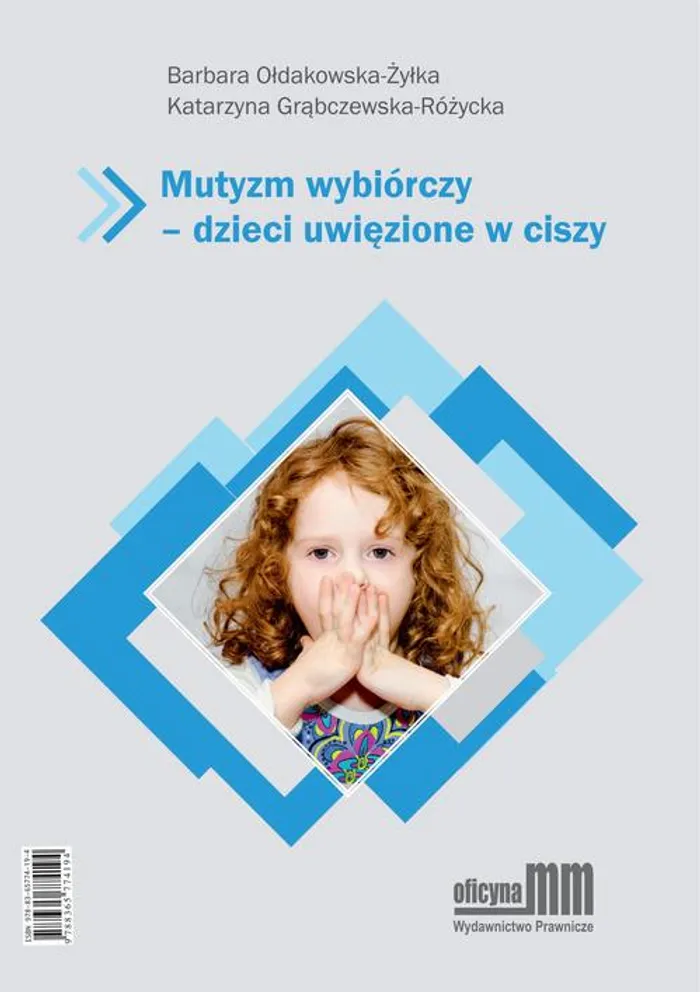 Zajęcia dla dzieci z mutyzmem wybiórczym
44
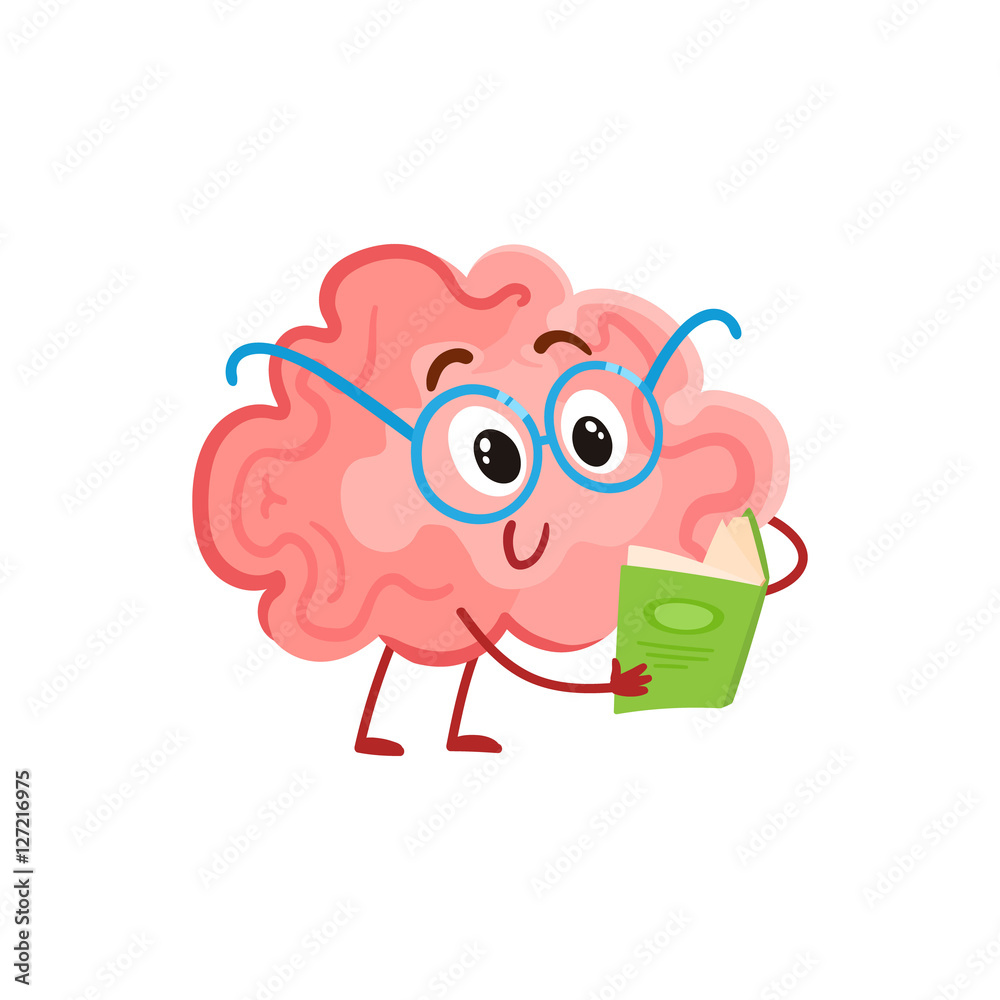 Zajęcia dla uczniów zdolnych
45
Zajęcia dla uczniów z dysleksją rozwojową
46
Ferie z Poradnią 2023
47
Grupowe feryjne zajęcia logopedyczne
48
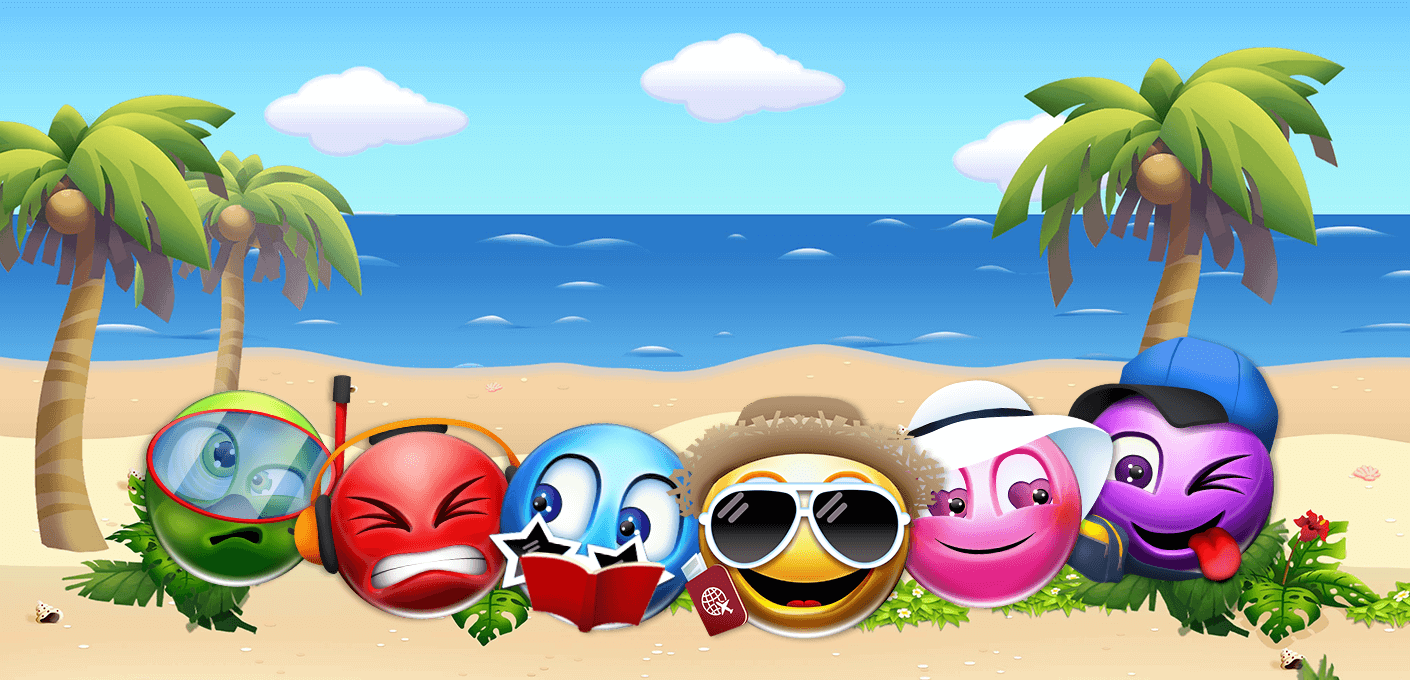 Wakacyjne rozmowy o emocjach
49
Wakacyjne zajęcia logopedyczne
50
Wakacyjne zajęcia logopedyczne
51
Wakacyjne zajęcia z psychologiem
52
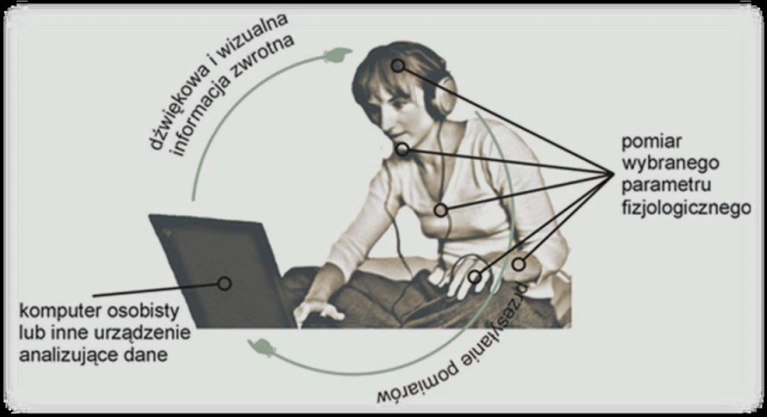 Terapia EEG BIOFEEDBACK
53
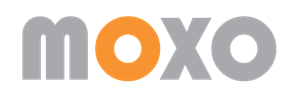 54
Wczesne wspomaganie rozwoju dziecka
55
Inne formy pracy
Programy logopedyczne: „Ja też potrafię pięknie mówić”, „Mówię pięknie, mówię chętnie”, „Wakacyjne Podróże z Logopedią”
Grupowe zajęcia logopedyczne „Syczą pszczoły”, „Sensoryka a problemy z jedzeniem”
Indywidualne konsultacje z uczniami klas VII i VIII szkoły podstawowej dotyczące wyboru zawodu 
Konsultacje logopedyczne w ZOZ w Radłowie
Indywidualne konsultacje telefoniczne i bezpośrednie
Zajęcia dla rodziców „Dobry rodzic, szczęśliwe dziecko?” 
Webinar dla rodziców „Bąbelek i co dalej?”
Wykład „Profilaktyka zaburzeń odżywiania” - Powiatowa Stacja Sanitarno-Epidemiologiczna w Tarnowie
Artykuły na stronę internetową Poradni
Objęcie honorowym patronatem III edycji konkursu plastycznego dla uczniów z niepełnosprawnością intelektualną pod hasłem: „Marzę o …”
56
Spotkania konsultacyjne pedagogów szkolnych w PPPP w Tarnowie oraz w Filii w Żabnie
Spotkania z pedagogami szkolnymi z gminy Wojnicz i Zakliczyn
Spotkanie z logopedami z gminy Wojnicz i Zakliczyn „Kreatywna logopedia”
Cykliczne spotkania szkoleniowe dla logopedów: „Wpływ technologii cyfrowych na rozwój kształtującej się mowy  dziecka”, „Powszechne choroby cywilizacyjne dzieci, a rola logopedy we współczesnym świecie” „Gry i zabawy logopedyczne – wspieranie terapii logopedycznej w edukacji przedszkolnej i wczesnoszkolnej”
Realizacja programu badań przesiewowych Skalą Ryzyka Dysleksji wśród uczniów klas I 
Udział psychologa w spotkaniu Zespołu ds. pomocy psychologiczno – pedagogicznej dla ucznia
Udział w akcji „Bookcrossing”
Sprawowanie opieki nad studentami kierunków pedagogicznych odbywającymi praktyki w Poradni
Udział w naradach Wydziału Edukacji, Kultury i Promocji Starostwa Powiatowego w Tarnowie
Reprezentacja Poradni na konferencjach, szkoleniach, na spotkaniach z instytucjami współpracującymi
57
Punkt konsultacyjny
58
Pracownicy Poradni w Radiu ESKA
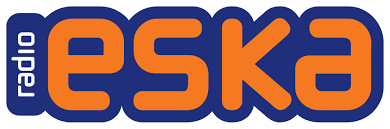 59
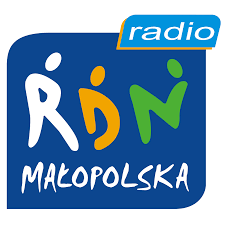 Pracownicy Poradni w Radiu RDN Małopolska
60
Działania Poradni w Lokalnej Prasie
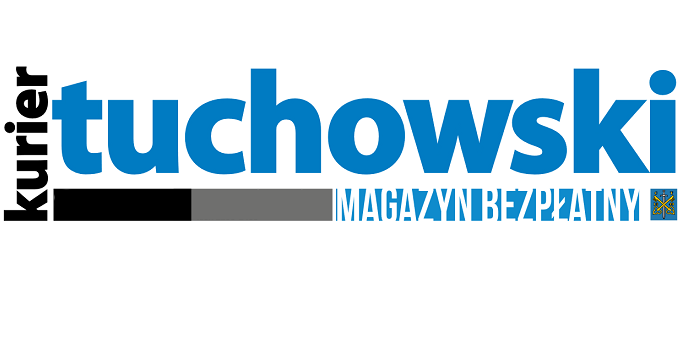 61
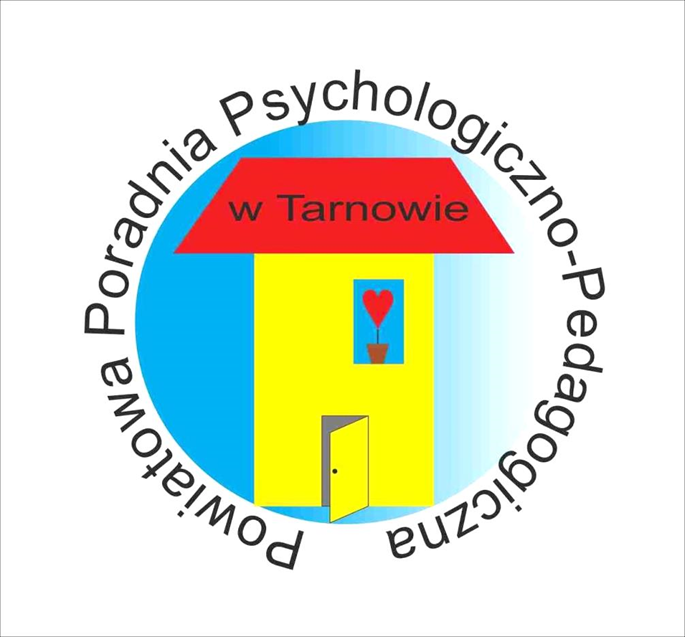 Zapraszamy do współpracy
62